微立体风格
总结模版
PRESENTED BY OfficePLUS
目录
Content
工作回顾
点击此处添加文本内容，如关键词、部分简单介绍等。
心得体会
点击此处添加文本内容，如关键词、部分简单介绍等。
经验教训
点击此处添加文本内容，如关键词、部分简单介绍等。
新年计划
点击此处添加文本内容，如关键词、部分简单介绍等。
Part
1
工作回顾
点击此处添加文本内容，如关键词、部分简单介绍等。
Part 1 工作回顾
9,300
70%
Million
CLICK HERE
30%
TO ADD YOUR TITLE
标题数字等都可以通过点击和重新输入进行更改，建议正文10-16号字，1.3倍字间距。
Part 1 工作回顾
60%
80%
2015
2014
点击此处添加文本信息。标题数字等都可以通过点击和重新输入进行更改，顶部“开始”面板中可以对字体、字号、颜色、行距等进行修改。建议正文10-16号字，1.3倍字间距。
点击此处添加文本信息。标题数字等都可以通过点击和重新输入进行更改，顶部“开始”面板中可以对字体、字号、颜色、行距等进行修改。建议正文10-16号字，1.3倍字间距。
Part 1 工作回顾
点击此处添加标题
标题数字等都可以通过点击和重新输入进行更改，顶部“开始”面板中可以对字体、字号、颜色、行距等进行修改。建议正文10-16号字，1.3倍字间距。
Part
2
心得体会
点击此处添加文本内容，如关键词、部分简单介绍等。
Part 2 心得体会
点击此处添加文本内容，如关键词、
部分简单介绍等。
点击此处添加文本内容，如关键词、
部分简单介绍等。
点击此处添加文本内容，如关键词、
部分简单介绍等。
Part 2 心得体会
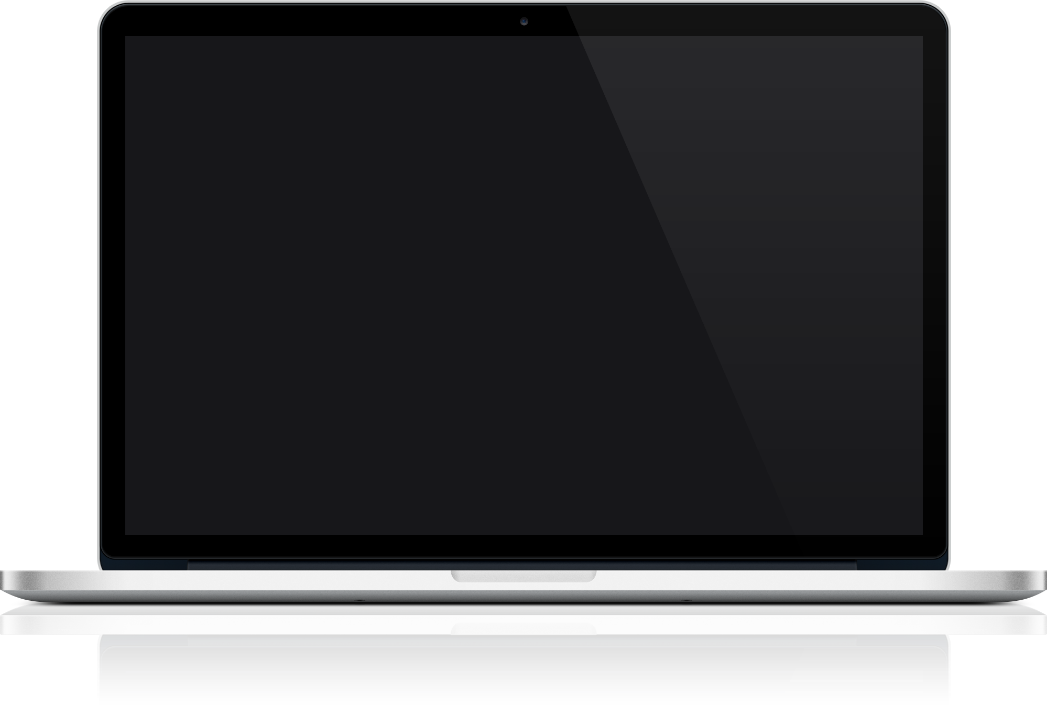 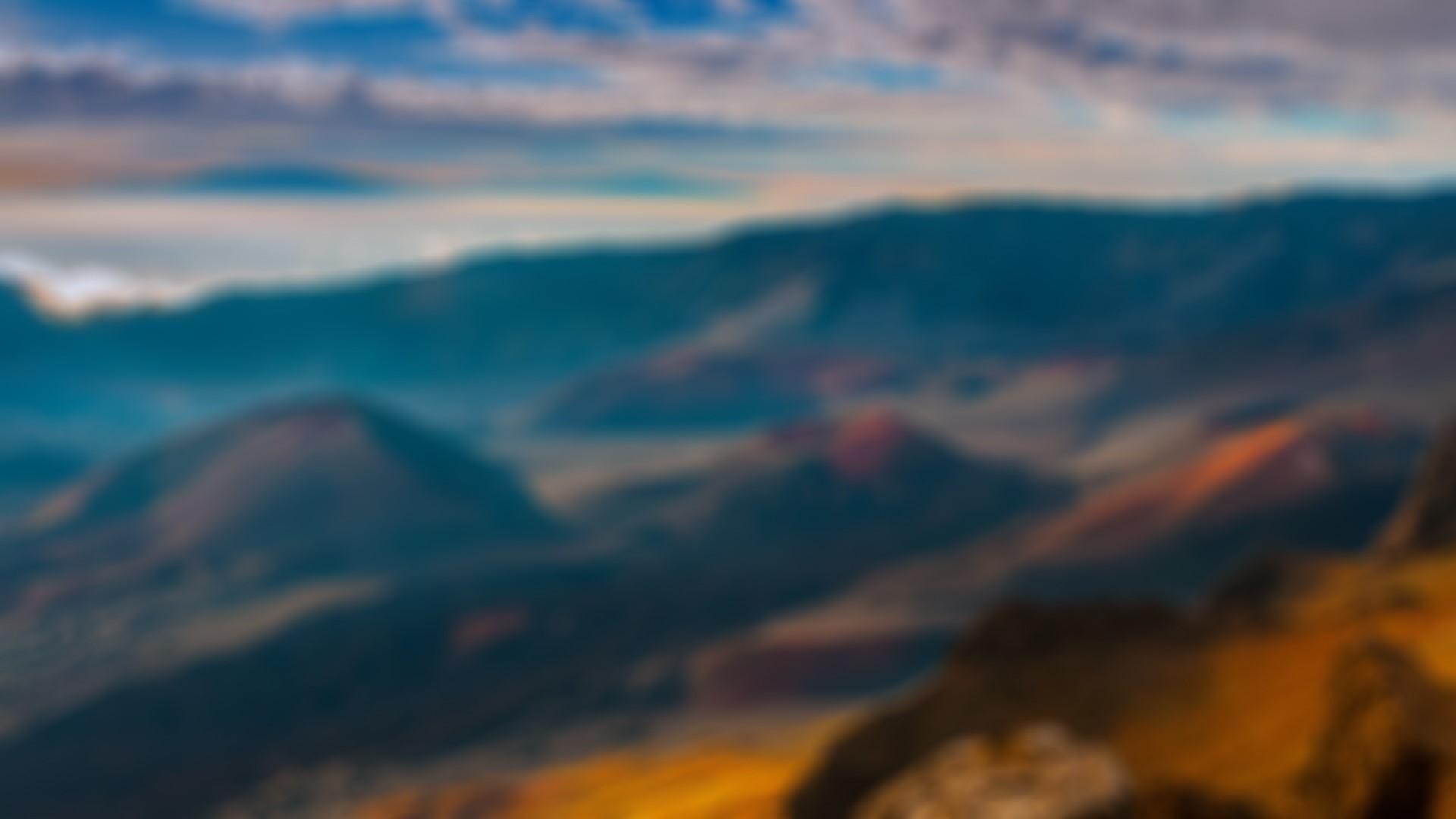 点击此处添加文本内容，如关键词、
部分简单介绍等。
点击此处添加文本内容.
点击此处添加文本内容，如关键词、部分简单介绍等。
点击此处添加文本内容，如关键词、部分简单介绍等。
Part 2 心得体会
点击此处添加标题
标题数字等都可以通过点击和重新输入进行更改，顶部“开始”面板中可以对字体、字号、颜色、行距等进行修改。建议正文10-16号字，1.3倍字间距。
√
点击此处添加标题
标题数字等都可以通过点击和重新输入进行更改，顶部“开始”面板中可以对字体、字号、颜色、行距等进行修改。建议正文10-16号字，1.3倍字间距。
×
Part
3
经验教训
点击此处添加文本内容，如关键词、部分简单介绍等。
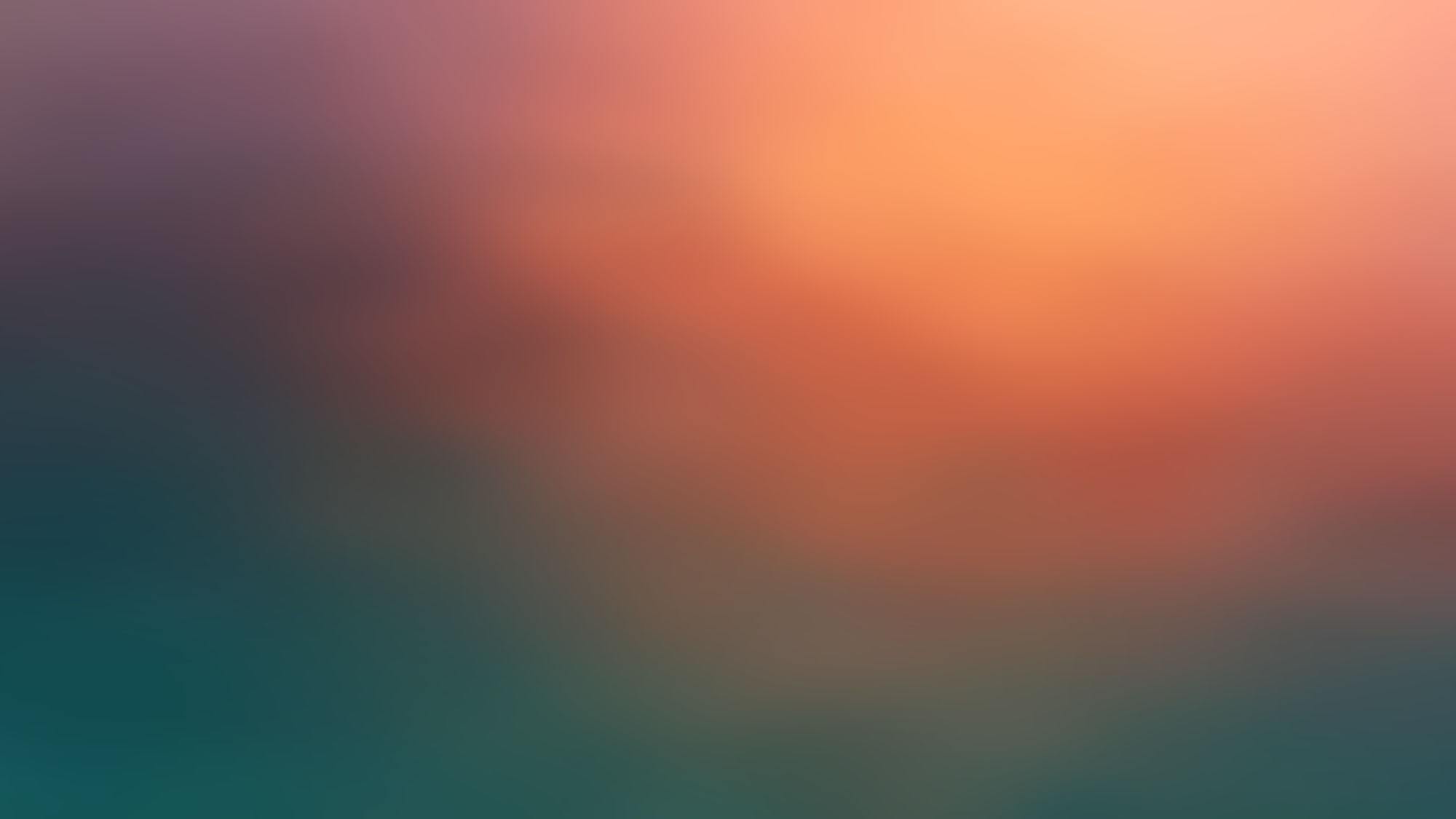 Part 3 经验教训
Your Text
3
标题数字等都可以通过点击和重新输入进行更改，建议正文10-16号字，1.3倍字间距。
Your Text
2
标题数字等都可以通过点击和重新输入进行更改，建议正文10-16号字，1.3倍字间距。
Your Text
1
标题数字等都可以通过点击和重新输入进行更改，建议正文10-16号字，1.3倍字间距。
Part 3 经验教训
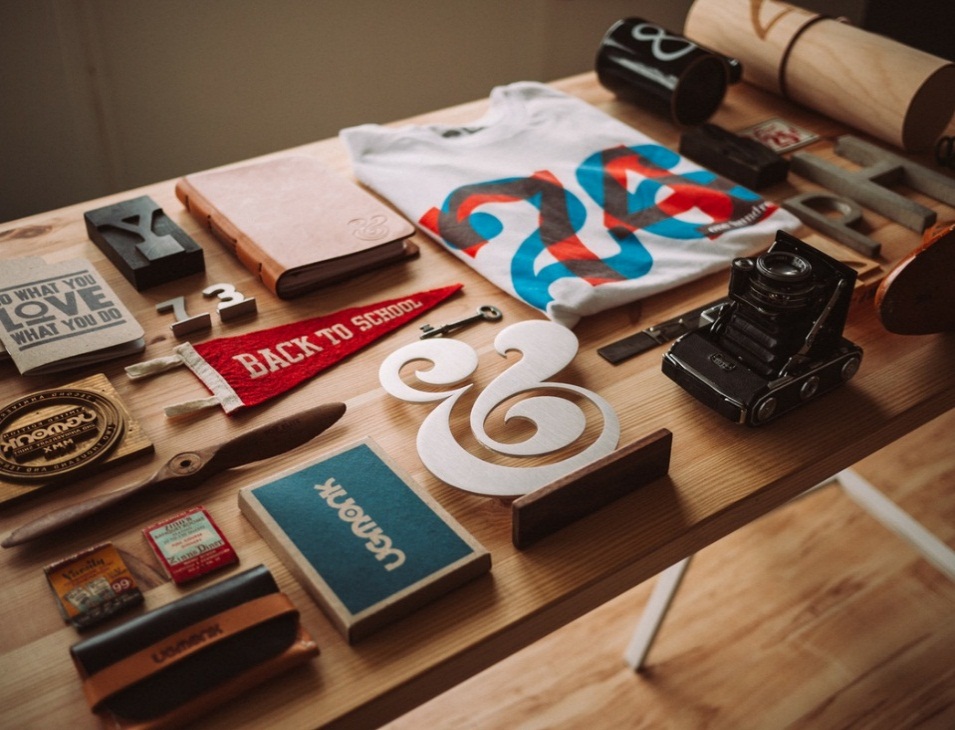 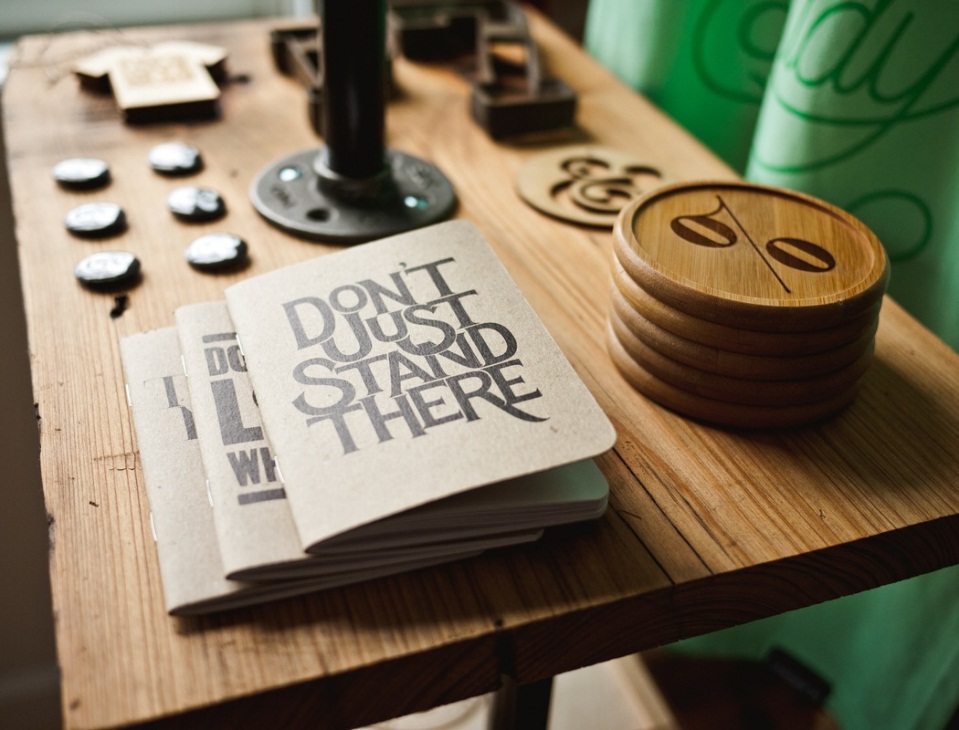 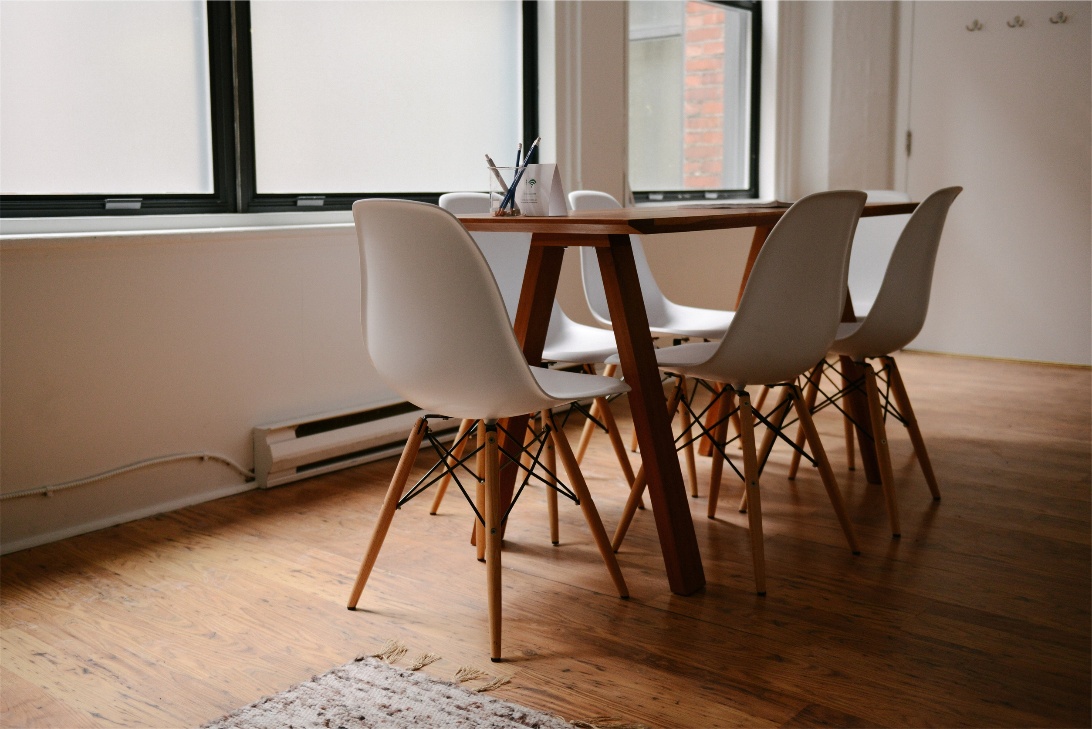 85%
From 2016
标题数字等都可以通过点击和重新输入进行更改，顶部“开始”面板中可以对字体、字号、颜色、行距等进行修改。建议正文10号字，1.3倍字间距。
Part
4
新年计划
点击此处添加文本内容，如关键词、部分简单介绍等。
Part 4 新年计划
71%
点击此处添加标题
标题数字等都可以通过点击和重新输入进行更改，顶部“开始”面板中可以对字体、字号、颜色、行距等进行修改。建议正文10-16号字，1.3倍字间距。标题数字等都可以通过点击和重新输入进行更改，顶部“开始”面板中可以对字体、字号、颜色、行距等进行修改。建议正文10-16号字，1.3倍字间距。
Part 4 新年计划
Your Text
标题数字等都可以通过点击和重新输入进行更改，建议正文10-16号字，1.3倍字间距。
Start
2016
2017
2018
Your Text
Your Text
标题数字等都可以通过点击和重新输入进行更改，建议正文10-16号字，1.3倍字间距。
标题数字等都可以通过点击和重新输入进行更改，建议正文10-16号字，1.3倍字间距。
Part 4 新年计划
Your Text
Your Text
标题数字等都可以通过点击和重新输入进行更改，建议正文10-16号字，1.3倍字间距。
标题数字等都可以通过点击和重新输入进行更改，建议正文10-16号字，1.3倍字间距。
Your Text
标题数字等都可以通过点击和重新输入进行更改，建议正文10-16号字，1.3倍字间距。
Your Text
标题数字等都可以通过点击和重新输入进行更改，建议正文10-16号字，1.3倍字间距。
THANKS